E la nave va
L’oggetto transizionale della fuga
Nathalie Roelens (Università del Lussemburgo)
0. Introduzione : definizioni

La nave è un mezzo di trasporto concepito per il trasporto di merci, trasporto pubblico o per fini bellici marittimi ; 
(architettura navale) per nave si intende una costruzione che per forme, dimensioni e sistemazioni deve essere idonea a muoversi sull’acqua con i propri mezzi e con la necessaria sicurezza per trasportare persone e/o merci o per scopo di rimorchio, pesca, diporto o altro scopo.

Naufragio <  naufragus < navis (nave) et frango (frangere).

Nausea < nausea < navis (nave) : male del mare
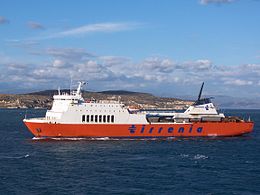 1. La nave, emblema dell’emancipazione e della disubbidienza
[…] Notre âme est un trois-mâts (trialberi) cherchant son Icarie;Une voix retentit sur le pont: « Ouvre l’œil! »Une voix de la hune, ardente et folle, crie:« Amour... gloire... bonheur! » Enfer! C’est un écueil! (scoglio)
Chaque îlot signalé par l’homme de vigie (vedetta)Est un Eldorado promis par le Destin;L’Imagination qui dresse son orgieNe trouve qu’un récif aux clartés du matin. (scogliera)
Ô le pauvre amoureux des pays chimériques! (paesi chimerici)Faut-il le mettre aux fers, le jeter à la mer,Ce matelot ivrogne, inventeur d’AmériquesDont le mirage rend le gouffre plus amer? (miraggio)
(Charles Baudelaire, «Le voyage», 1857)
[…] J’ai vu des archipels sidéraux ! et des îlesDont les cieux délirants sont ouverts au vogueur :— Est-ce en ces nuits sans fonds que tu dors et t'exiles,Million d’oiseaux d’or, ô future Vigueur ? — Mais, vrai, j’ai trop pleuré ! Les Aubes sont navrantes.Toute lune est atroce et tout soleil amer :L’âcre amour m’a gonflé de torpeurs enivrantesÔ que ma quille (chiglia) éclate ! Ô que j'aille à la mer ! […]
(Arthur Rimbaud, « Le bateau ivre », 1871)
Je me sentais, pareil au prisonnier brusquement élargi, pris de vertige,
pareil au cerf-volant dont on aurait soudain coupé la corde, à la barque en rupture d’amarre (la barca in rottura di ormeggi),  à l'épave dont le vent et le flot vont jouer (il relitto alle prese con il vento e I flussi) 
(André Gide, Si le grain ne meurt, 1926)
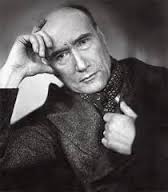 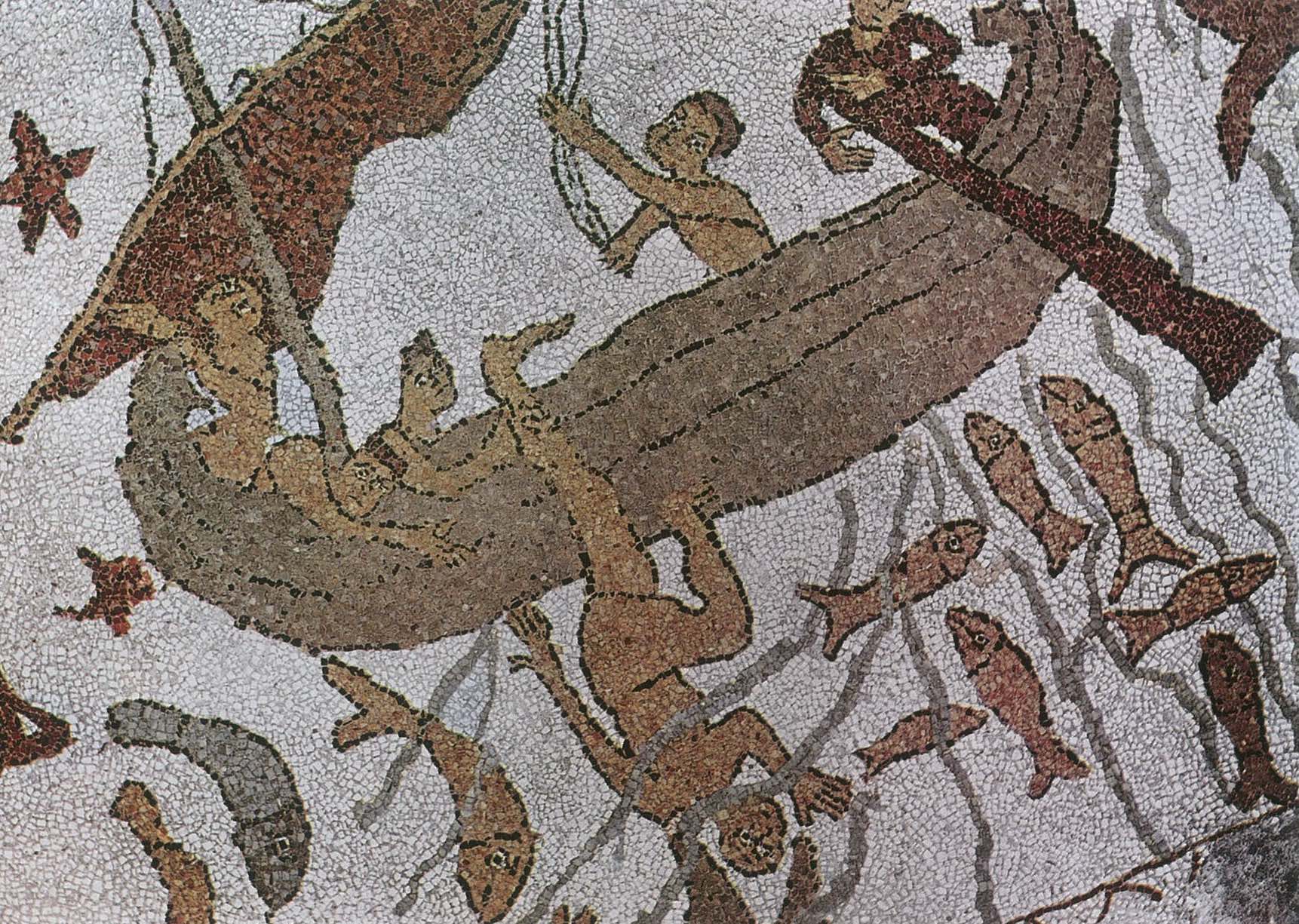 With this sin of disobedience in him, Jonah still further flouts at God, by seeking to flee from Him. He thinks that a ship made by men will carry him into countries where God does not reign, but only the Captains of this earth. He skulks about the wharves of Joppa [Jaffa], and seeks a ship that’s bound for Tarshish. There lurks, perhaps, a hitherto unheeded meaning here. By all accounts Tarshish could have been no other city than the modern Cadiz.
(Herman Melville, Moby Dick, 1851)
Giona è gettato in mare (Otranto, mosaico della Cattedrale)
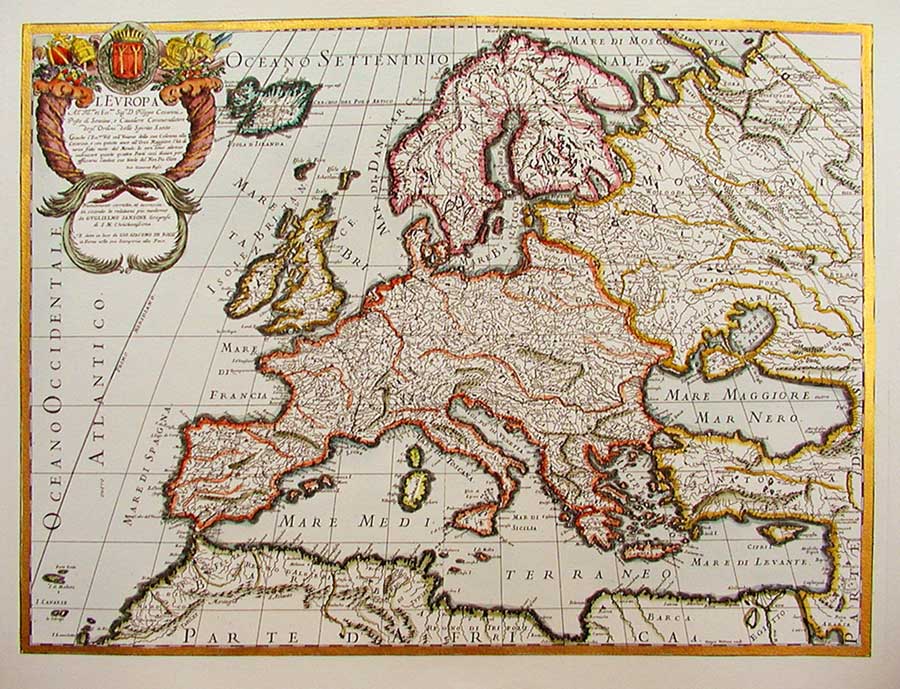 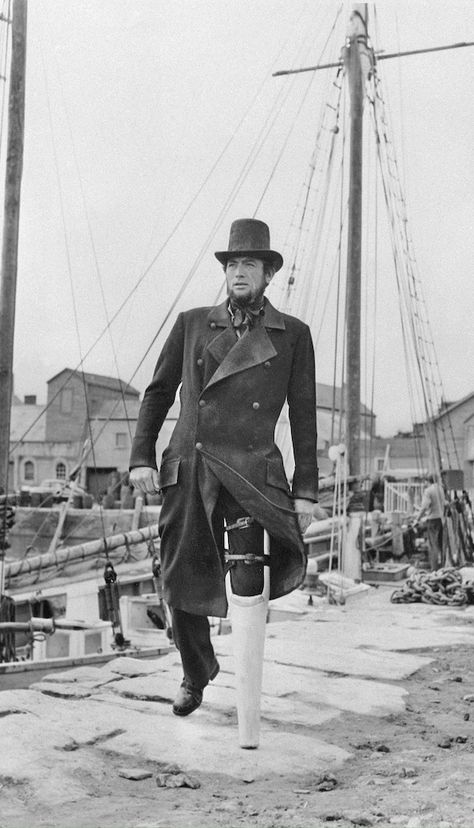 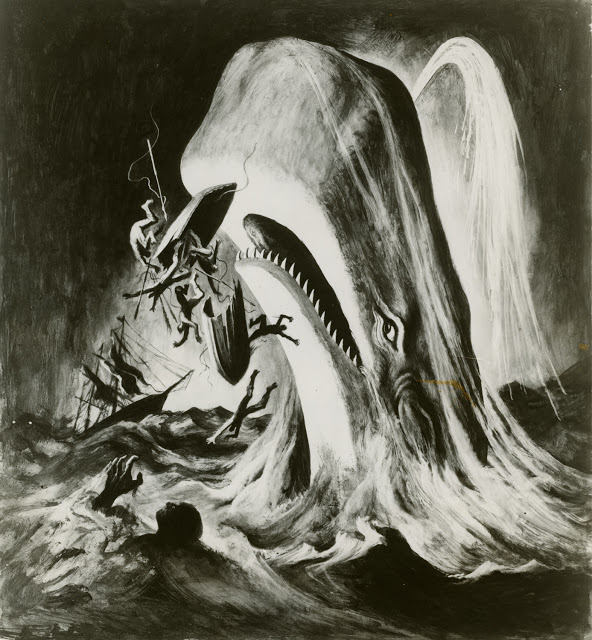 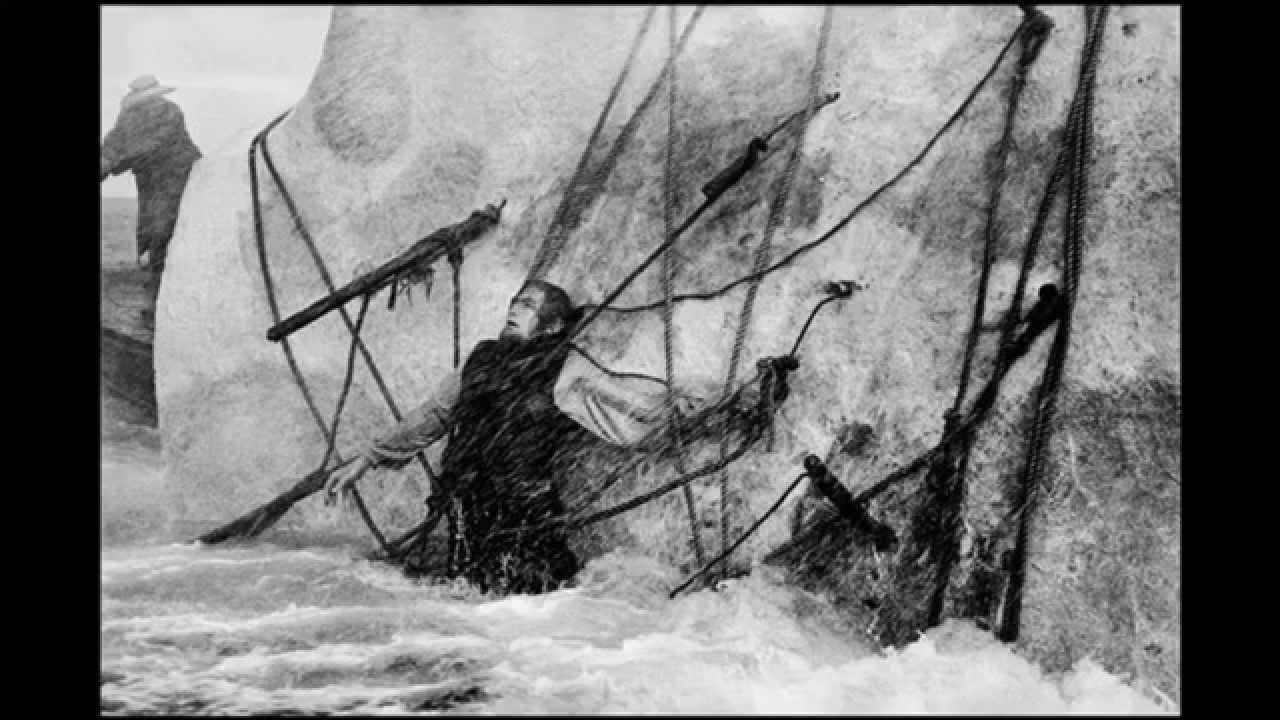 John Huston, Moby Dick, 1956, con Gregory Peck (capitano Achab)              Incisione per Moby Dick
Il tuffatore di Paestum è una splendida incarnazione del de-siderium,
questo misto inestricabile tra desiderio e frustrazione. 
(Bertrand Westphal, Le monde plausible, 2011)
Ma misi me per l’alto mare aperto[…]
Considerate la vostra semenza:
fatti non foste a viver come bruti,
ma per seguir virtute e canoscenza.
[…]
de’ remi facemmo ali al folle volo,
[…]
Tre volte il fé girar con tutte l’acque;
a la quarta levar la poppa in suso
e la prora ire in giù, com’ altrui piacque,

infin che ‘l mar fu sovra noi richiuso.
(Dante Alighieri, L’inferno, Canto XXVI, 100-142)
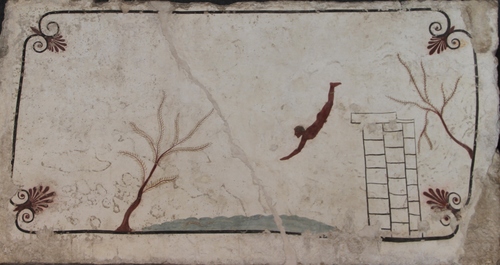 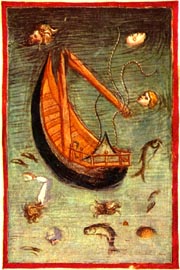 Il tuffatore, affresco, Paestum, 480 a.C.
le Colonne d’Ercole
Ulisse omerico : navigatore di povero cabotaggio»
10 anni per arrivare a Itaca 
vs Ulisse dantesco : «Il mare, come ogni libertà, contiene in sé il rischio  del nichilismo e l’oceano è il momento in cui il mare perde la misura » 
(Franco Cassano, Il pensiero meridiano, 2015)
Anonimo fiorentino, 
Il naufragio della nave di Ulisse (1390-1400)
L’usanza del mare : cannibalismo giustificato
cf. Lo stato di eccezione, Giorgio Agamben, 2003
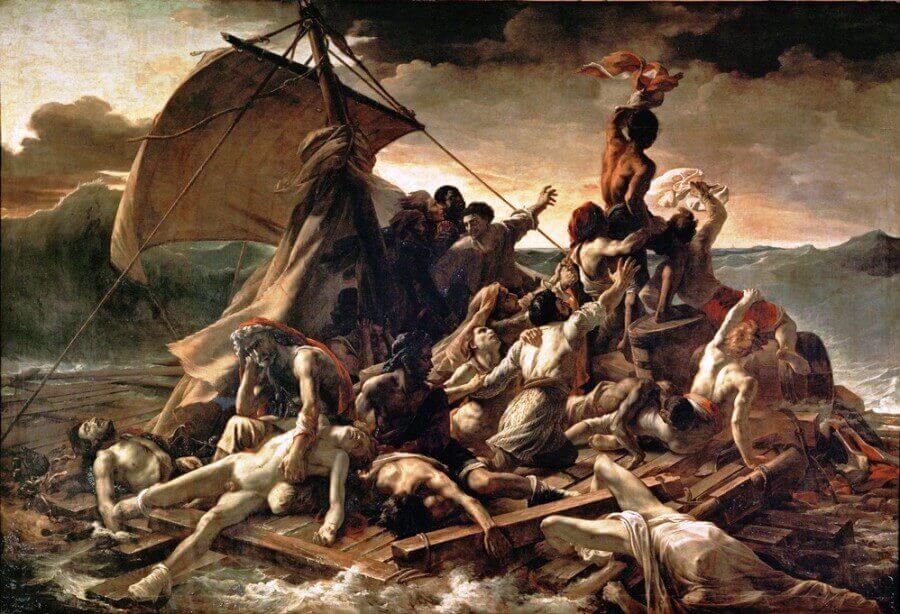 Non occorre che m’attardi sul pauroso pasto che seguì. Spettacoli simili possono essere immaginati, ma nessuna parola avrà mai la forza di trasmettere tutto l’orrore della realtà. Basti dire che, avendo in qualche modo appagato la terribile sete che ci ardeva bevendo il sangue della vittima, e avendo per comune consenso staccato mani, piedi e testa, buttandoli a mare con le viscere, divorammo il resto del corpo durante i quattro per sempre memorabili giorni del 17, 18, 19 e 20 del mese.
(Edgar Allan Poe, Le avventure di Gordon Pym, 1838)
Théodore Géricault, Le radeau de la Méduse, 1819
2. Fort/Da – Oggetto transizionale – Protesi (I)
2.1. Il gioco del Fort/Da (Freud)
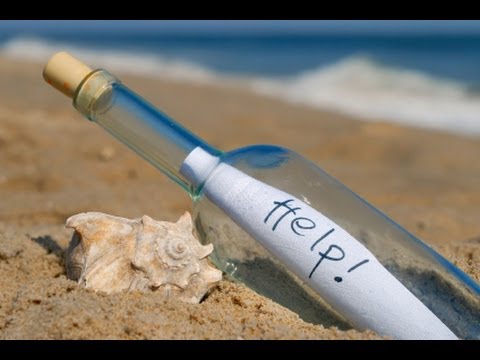 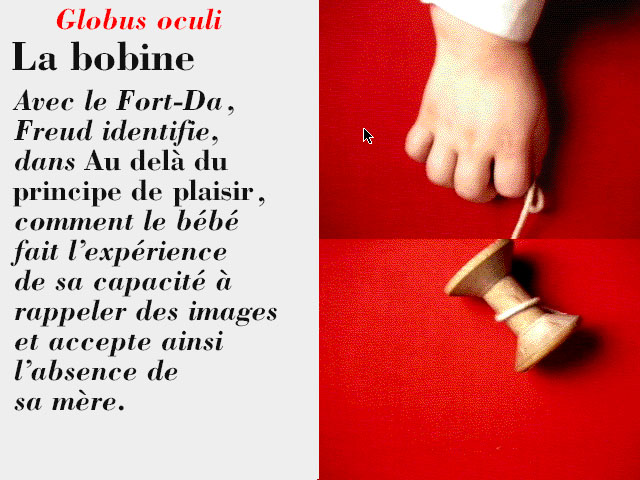 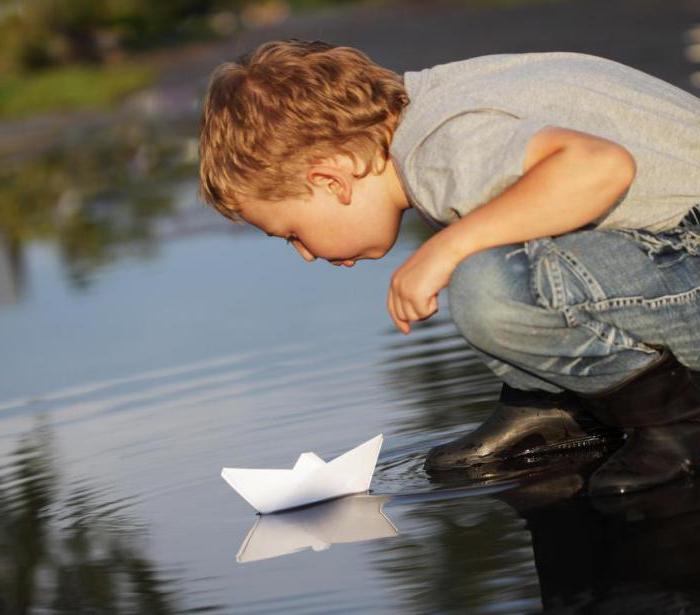 messaggio in bottiglia sigillato
Si je désire une eau d’Europe, c’est la flache (pozzanghera)Noire et froide où vers le crépuscule embauméUn enfant accroupi plein de tristesses, lâcheUn bateau frêle comme un papillon de mai (una nave fragile come una farfalla di maggio)
(Arthur Rimbaud, « Le bateau ivre », 1871)
Il gioco della rocchetto (Fort-Da)  (Holzspule)
Sigmund Freud, Al di là del principio di piacere, 1920 
(Jenseits des Lustprinzips)
Zone                       Zona identitaria              Zona prossimale                          Zona distale 

Persone                    IO, NOI                             TU, VOI                                            LUI, QUESTO 
Tempi                        ORA                                  POCO TEMPO FA, FRA POCO     PASSATO, FUTURO 
Spazi                          QUI                                    LÀ                                                   LAGGIÙ, ALTROVE 
Modi                         CERTO                               PROBABLE, POSSIBLE                  IRREALE   

Frontiere                                      frontiera empirica                                    frontiera transcendente  

                                                                            feticci                                      idoli
François Rastier, « L’action et le sens pour une sémiotique des cultures» (2001)
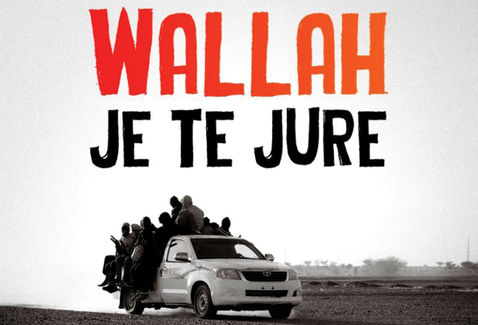 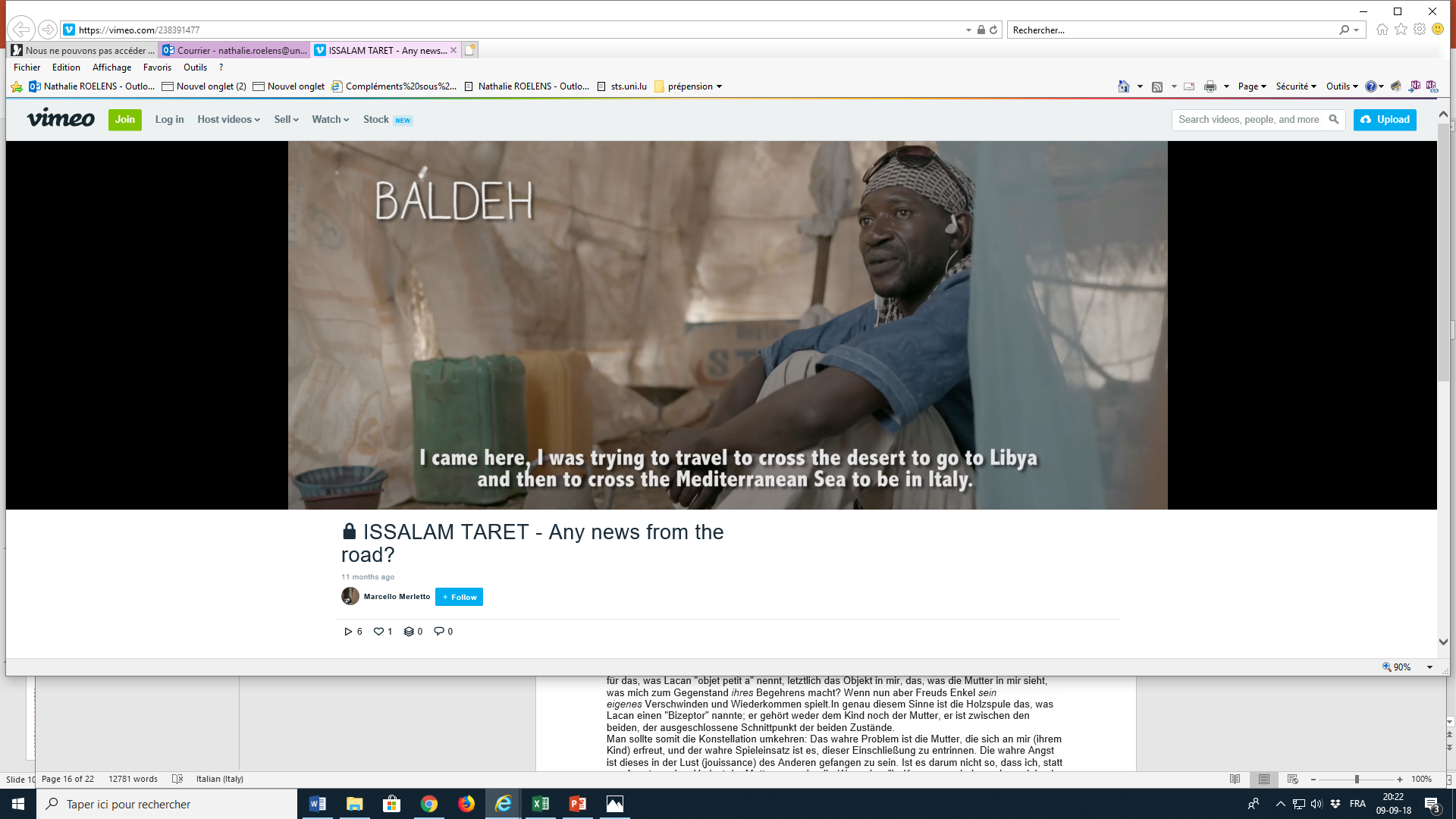 Marcello Merletto, Wallah - Je te jure, 2016
(Dal Niger all’Italia, ti giuro che ci riuscirò)
Marcello Merletto,  Issalam Taret - Any news from the road?, 2018 (legge del 2015 in Niger penalizzando il contrabbando di persone)
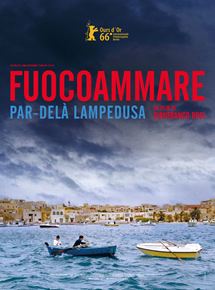 Non potevamo restare in Nigeria, molti morivano, c’erano i bombardamenti. Siamo scappati nel deserto, nel Sahara molti sono morti, sono stati uccisi, stuprati. Non potevamo restare. Siamo scappati in Libia, ma in Libia c’era l’ISIS e non potevamo rimanere. Abbiamo pianto in ginocchio: -Cosa faremo? Le montagne non ci nascondevano, la gente non ci nascondeva, siamo scappati verso il mare. Nel viaggio in mare sono morti in tanti. Si sono persi in mare. La barca aveva novanta passeggeri. Solo trenta sono stati salvati, gli altri sono morti. Oggi siamo vivi. Il mare non è un luogo da oltrepassare. Il mare non è una strada. Ma oggi siamo vivi. Nella vita è rischioso non rischiare, perché la vita stessa è un rischio... Siamo andati in mare e non siamo morti.
2.2. L’oggetto transizionale (Donald W. Winnicott)
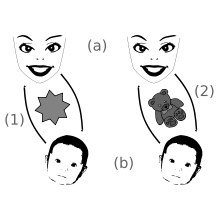 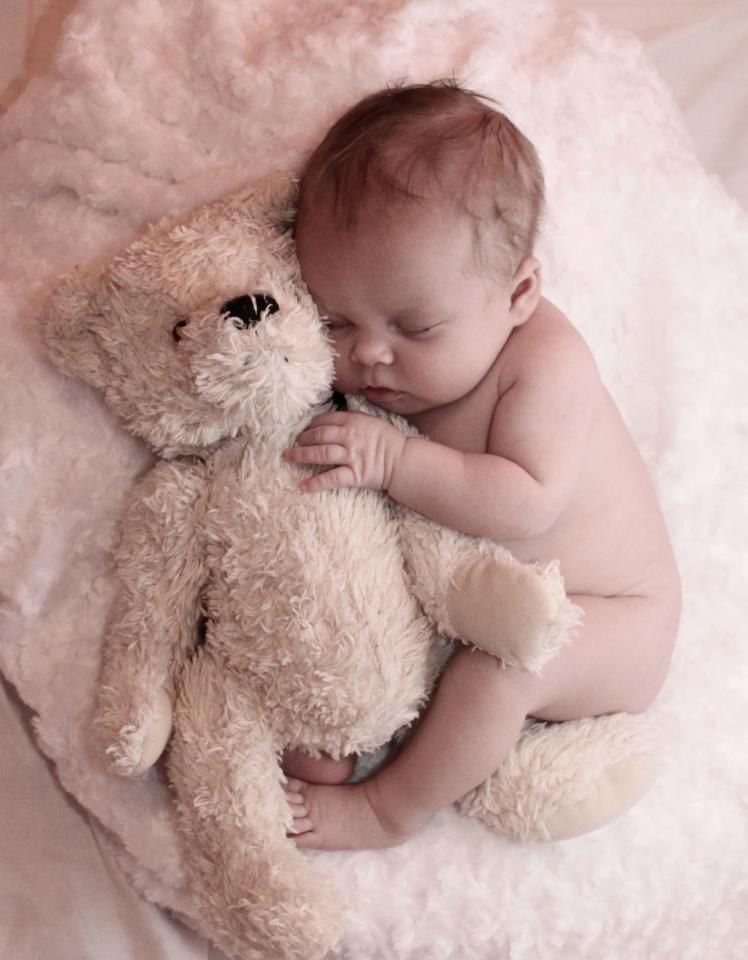 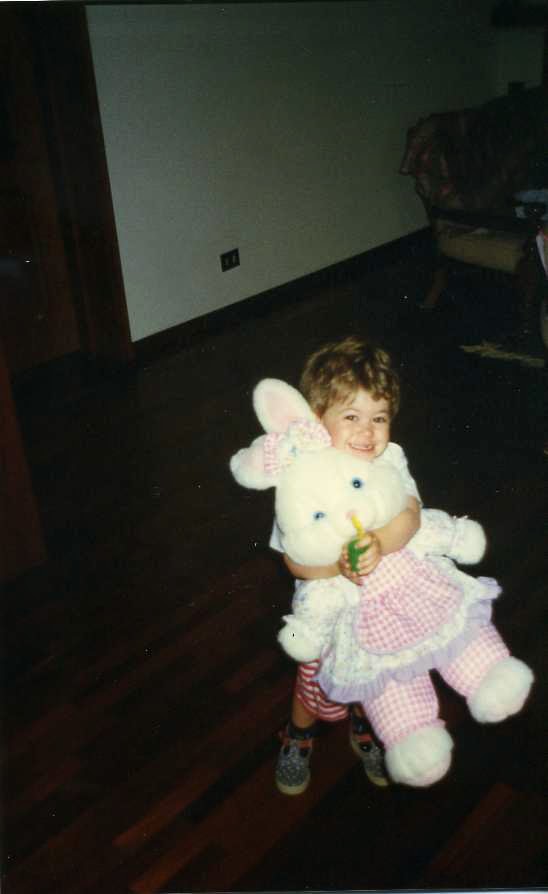 Legenda: (a) madre, (b) figlio, (1) illusione, (2) oggetto transizionale
2.3. La protesi (Umberto Eco)

protesi  sostitutiva

protesi estensiva 

protesi magnificativa

(Kant e l’ornitorinco, 1997)

strumento 

macchina  

(“Osservazioni sul design del futuro prossimo”, 2003)
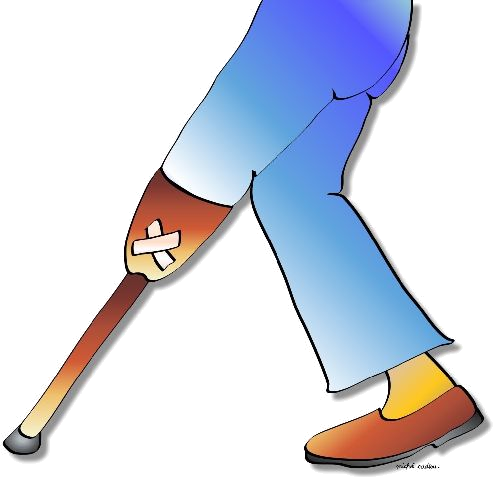 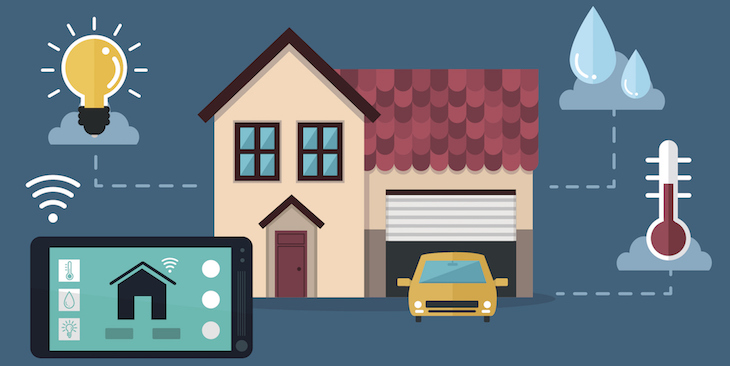 viluppo, aderenza organica al corpo
barca a remi 
navicella
gondola: Venezia
piroga: primitivo
canoa: a pagaia
scialuppa: ausiliario 
chiatta: abitazione / fiume
peschereccio: funzione
yacht: lusso, ozio
baleniera:  componente di rischio
veliero: vela, sport
fregata
nave de crociera: lusso
transatlantico (il Titanic)
piroscafo
incrociatore: militare
cacciatorpediniere 
nave munito di un radar
imbarcazione di fortuna: nave provvisoria, vulnerabile
gommone: sostanza
zattera: una nave incompleta, deficitaria

il nuoto: non-nave
nave
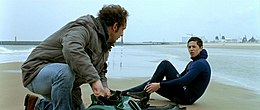 Philippe Lioret, Welcome, 2009
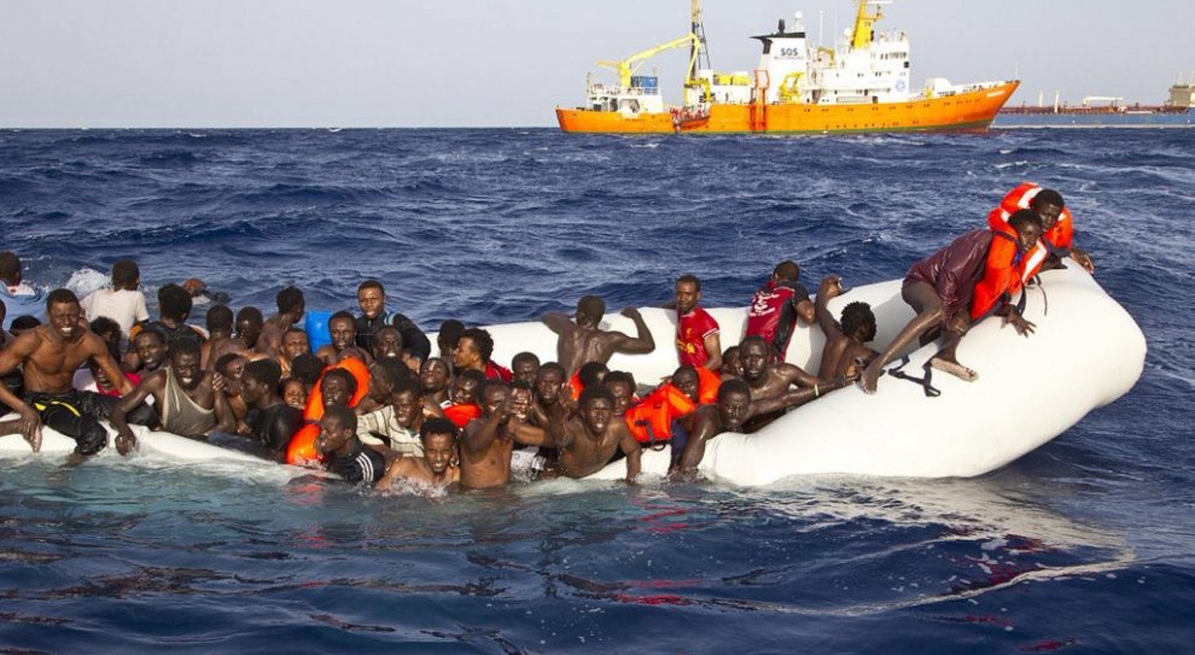 ITALIAOGGI - NUMERO 260   PAG. 11  DEL 02/11/2016
POLITICA
Fragilissimi, servono una sola volta, dice l’ammiraglio Credendino I gommoni dei migranti vengono dalla Cina
«I gommoni usati per portare in migranti del Nord Africa alle coste italiane vengono dalla Cina: noi sappiamo benissimo da dove vengono, chi li fabbrica, che strada fanno, vanno in Turchia, poi a Malta, poi in Libia». È quanto ha detto l’ammiraglio di divisione, Enrico Credendino, comandante della missione EunavFor Med, durante un’audizione informale sull’andamento della missione Eunavfor Med Sophia nelle commissioni riunite Esteri e Difesa alla Camera.
«Purtroppo - ha aggiunto Credendino - essendo un commercio (legale), non c'è modo di bloccare l’arrivo dei gommoni in Libia. Bisognerebbe convincere la Cina a non dare più questi gommoni fatiscenti alla Libia, non è semplice, non c’è modo di bloccarli. L’unica cosa che possiamo fare è, quando arrivano in Libia e sono nelle mani dei trafficanti (fase 3), distruggerli.
[…] vengono usati gommoni di fabbricazione cinese tanto sottili che affondano dopo il primo viaggio. La fornitura parte dalla Turchia e passa per Malta, costano 8.000 euro l’uno e imbarcano 100 persone e alla fine il guadagno è di 700-800 euro netti per migrante».
“The Mediterranean is becoming a ‘Solid Sea’. A territory ploughed by pre-determined routes, unsurpassable boundaries and subdivided into specialized and strictly regulated bands of water. A solid space, crossed at different depths and with different vectors by clearly distinct fluxes of people, goods, information and money (flussi chiaramente distinti di persone, merci, informazione, denaro).  Whoever enters the Mediterranean today has to acquire a stable identity, and “whether they be immigrants, fisherman, military personnel, cruise passengers, oil platform workers, or beach holiday makers, their ‘costumes’ will not be abandoned until the end of their journey across the water”. (Stefano Boeri 2002)
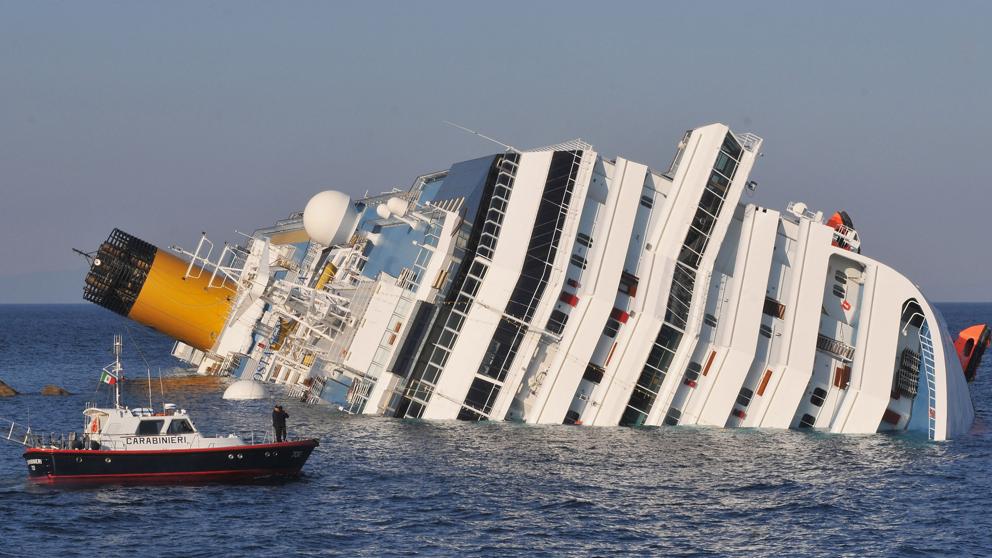 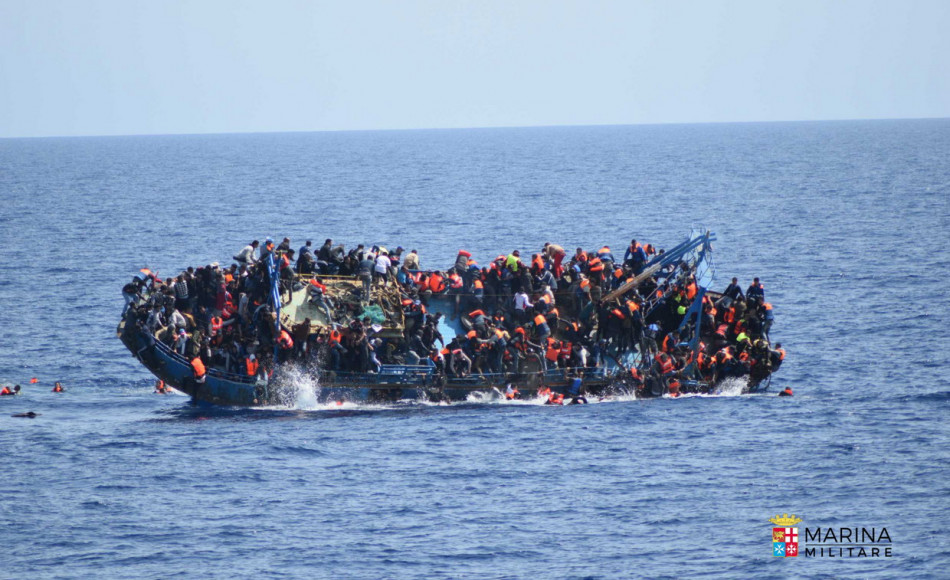 Il naufragio della Costa Concordia,
il 13 gennaio 2012
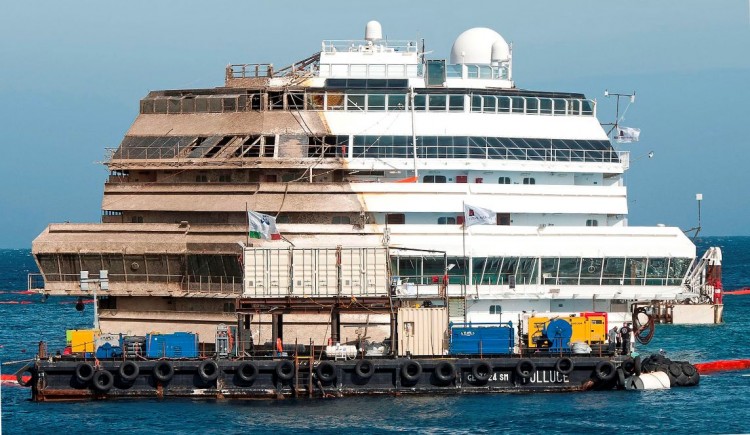 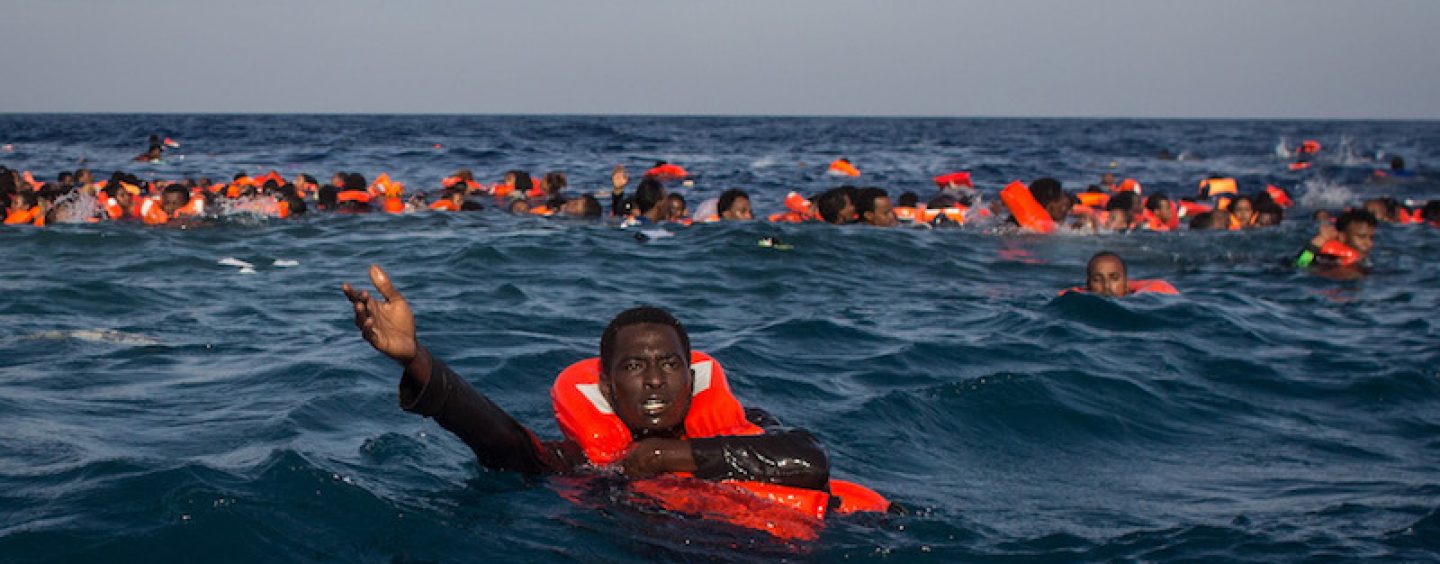 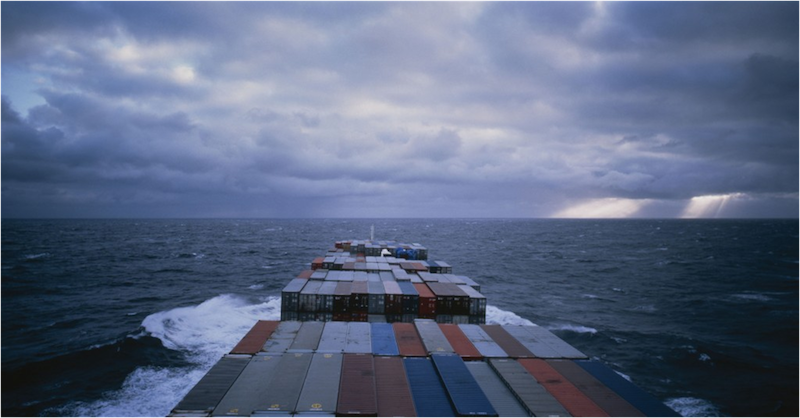 28 giugno 2018, Libia
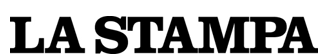 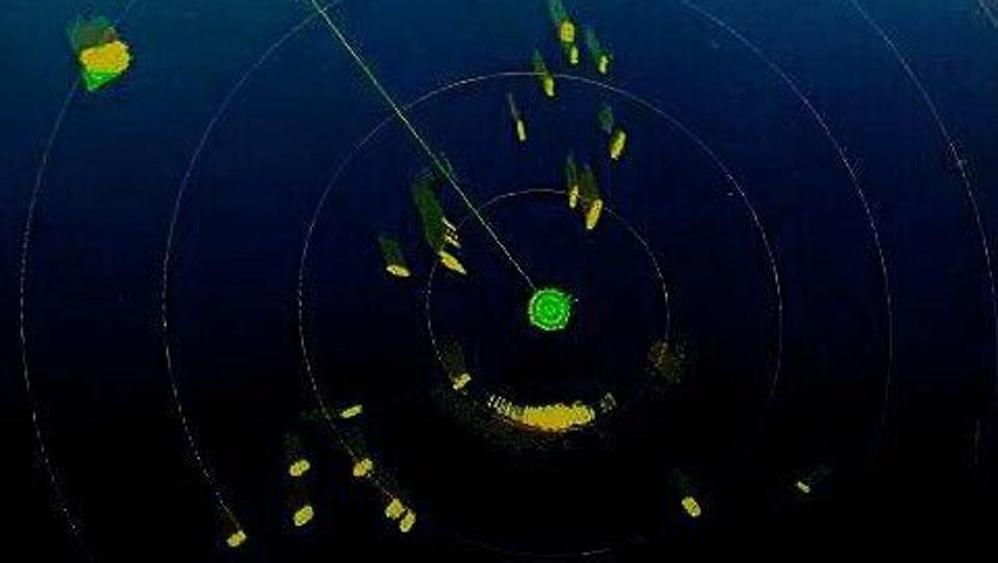 MONDO


07/05/2017
Il dramma dei migranti in una foto del radar: oltre 30 imbarcazioni attorno a una nave di una Ong
«una Ong impegnata nel soccorso in mare. Il centro del tracciato è la nave. Tutt’intorno, ogni puntino giallo segnala un gommone in avvicinamento, con cento o anche duecento persone a bordo»
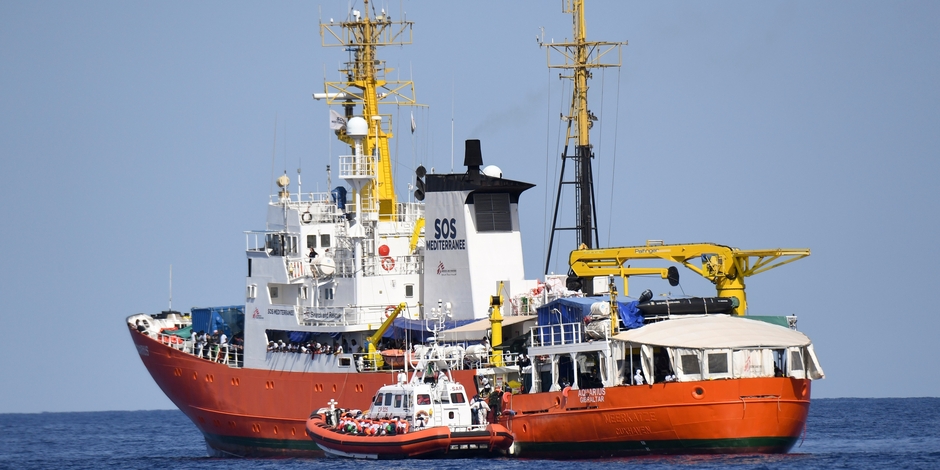 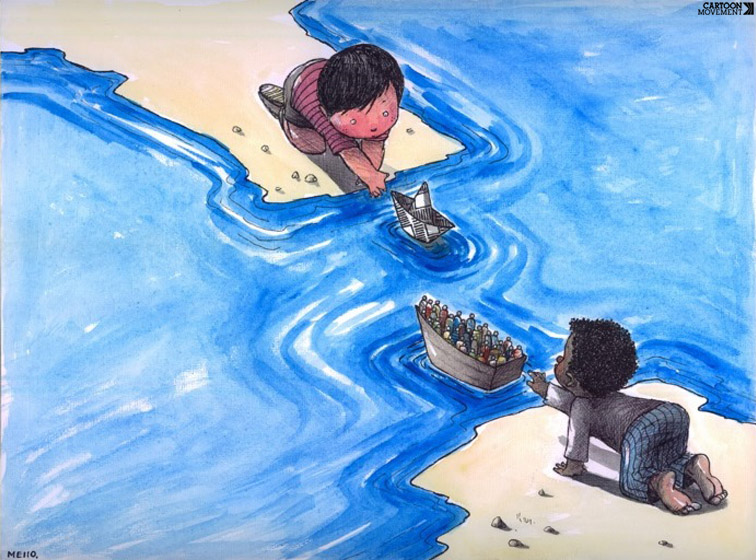 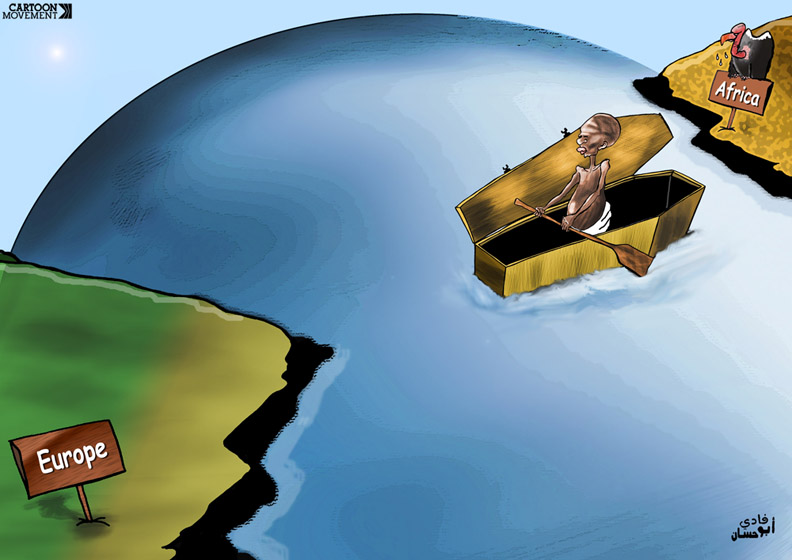 Silvano Mello, Two Worlds, 4/3/2016 (Cartoon movement)
Fadi Abou Hassan, 2011
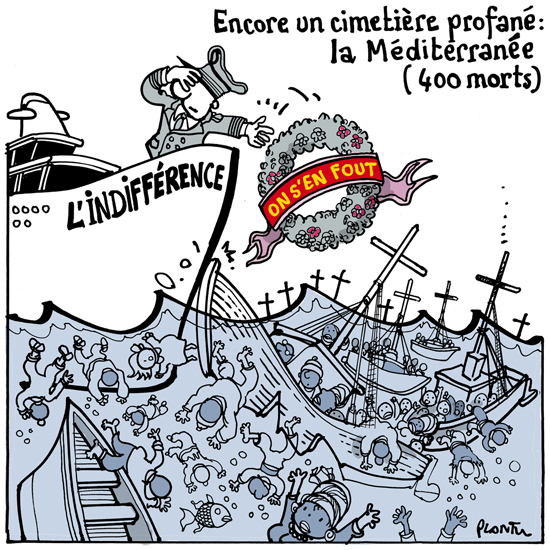 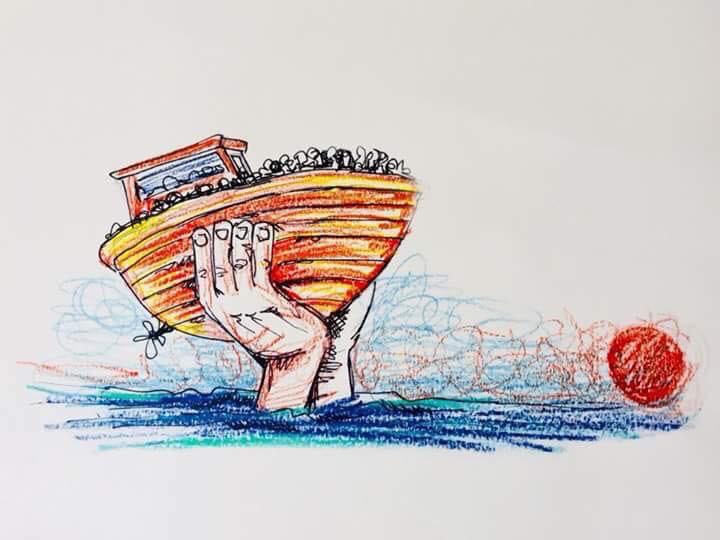 Plantu, 17 aprile 2015
2018
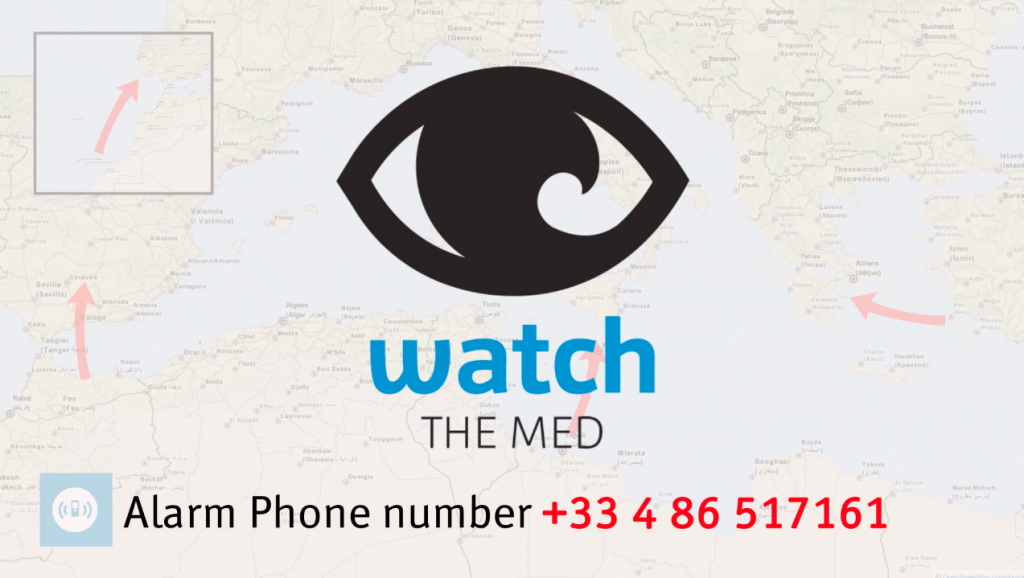 Citizenship Studies, 2016 VOL. 20, NO. 5, 561–578 http://dx.doi.org/10.1080/13621025.2016.1182683
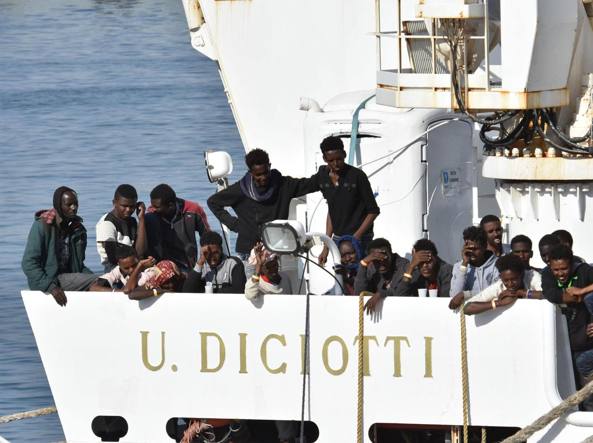 Catania Today, 21 agosto 2018 08:32
Migranti, nave Diciotti ormeggiata a Catania ma nessuno sbarco
Intanto, ieri sera, è stato diffuso l’appello di 15 associazioni e movimenti civili perché i migranti a bordo della nave della Guardia costiera Diciotti vengano lasciati sbarcare
Redazione
“Diciotti, Salvini indagato dai pm di Agrigento
Elezioni italiane 2018
Le ipotesi di reato per cui Salvini è stato indagato sono: sequestro di persona, arresto illegale e abuso d’ufficio
Nave della guardacostiera (agosto 2018) ormeggiato a Catania
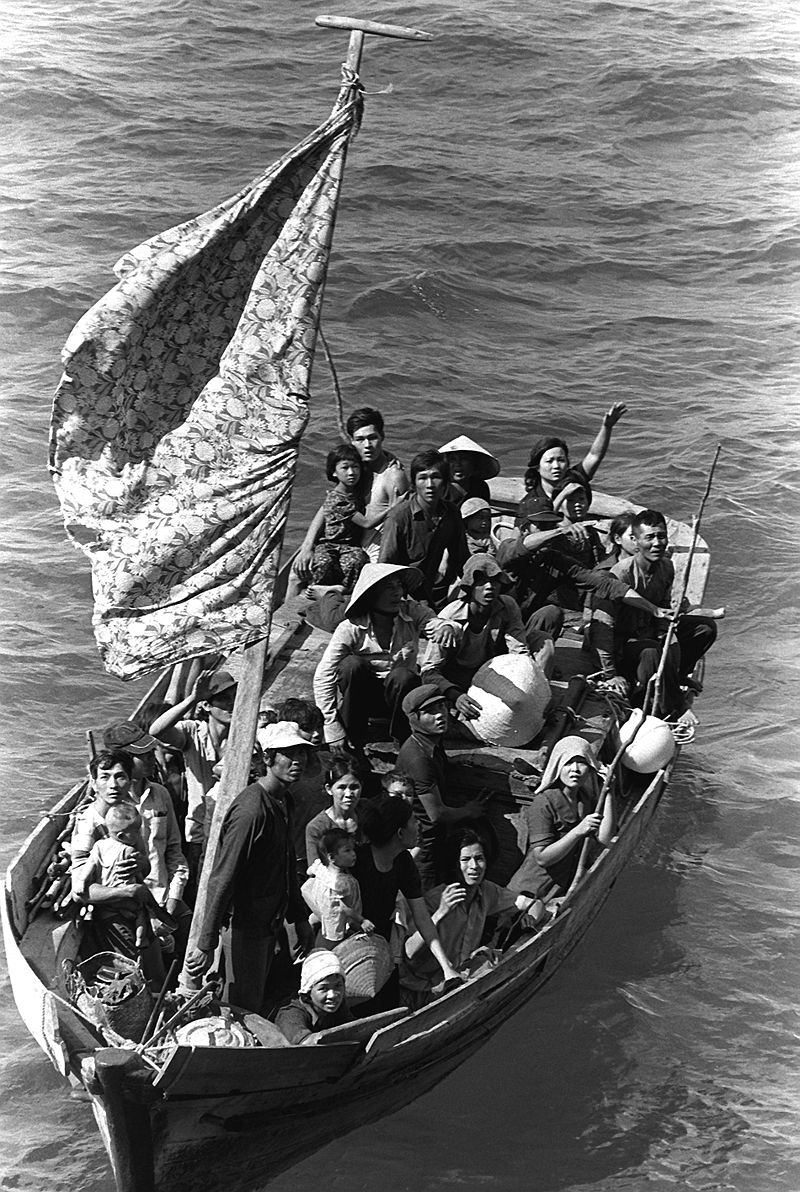 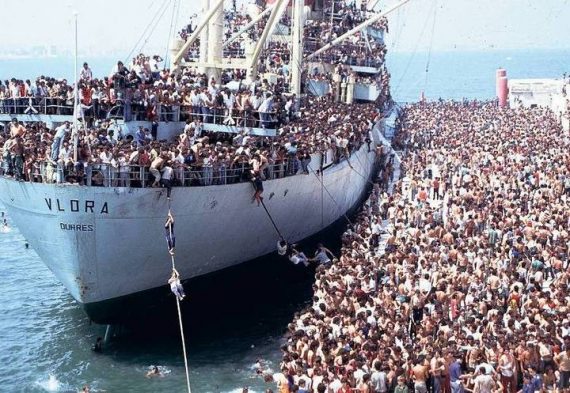 Nel 1979, politici e intellettuali francesi accolsero più di 120 000 profughi vietnamiti e cambogiani
Boat-people vietnamiti nel 1984
Sbarco in Puglia nell’agosto del 1991di migliaia di albanesi in fuga verso l'Italia.
3. Fort/Da – Oggetto transizionale – Protesi  (II)

3.1. Fort senza Da
die tolerante Offenheit, die Einladung an sie, DA zu bleiben
dem xenophobischen Verlangen, dass sie in sicherer Distanz FORT bleiben
(Slavoj Žižek, „Der traumatische Andere jehnseits des Fort-Da-Prinzips“, 2012)

3.2. Deficit identitario 
«la madre non sufficientemente buona»
Traghettatore  trafficante (matrigna)
3.3. Protesi come trapianto
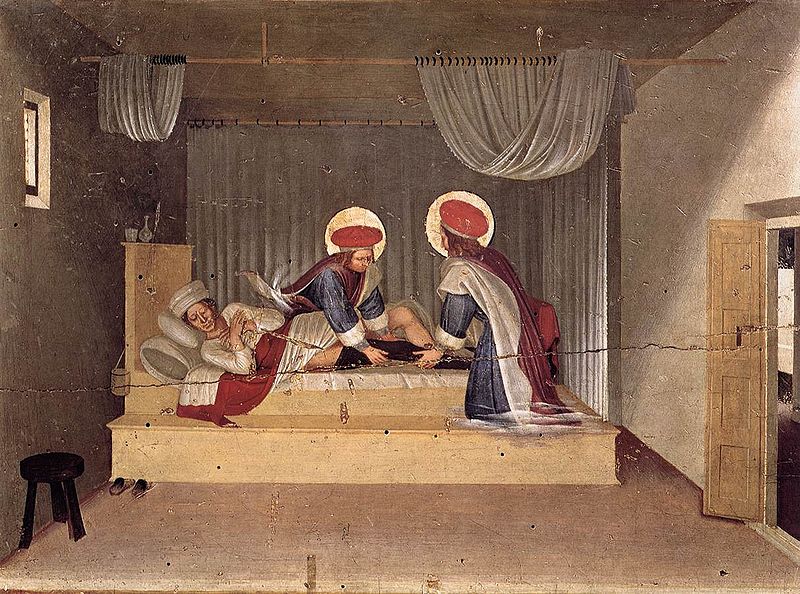 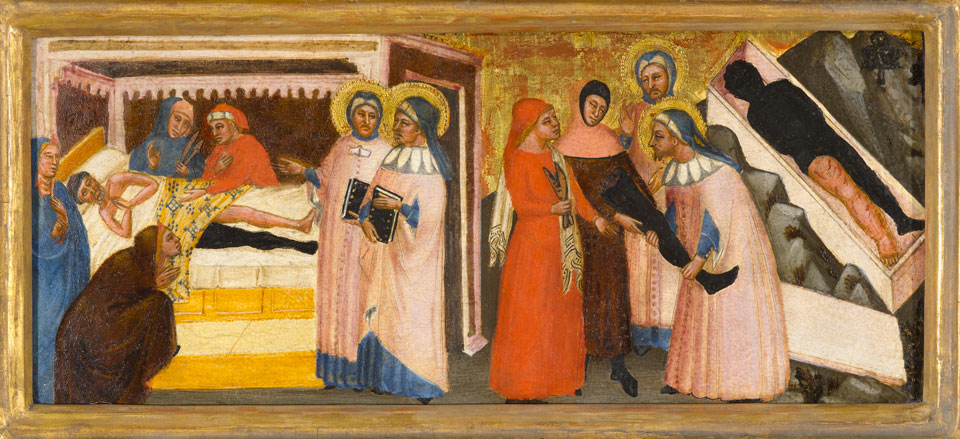 Beato Angelico, La Guarigione del diacono Giustiniano, tempera su tavola (37 x 45 cm), museo nazionale di San Marco, Firenze < predella con le Storie dei santi Cosma e Damiano della Pala di San Marco, 1443
4. L’arte come risarcimento
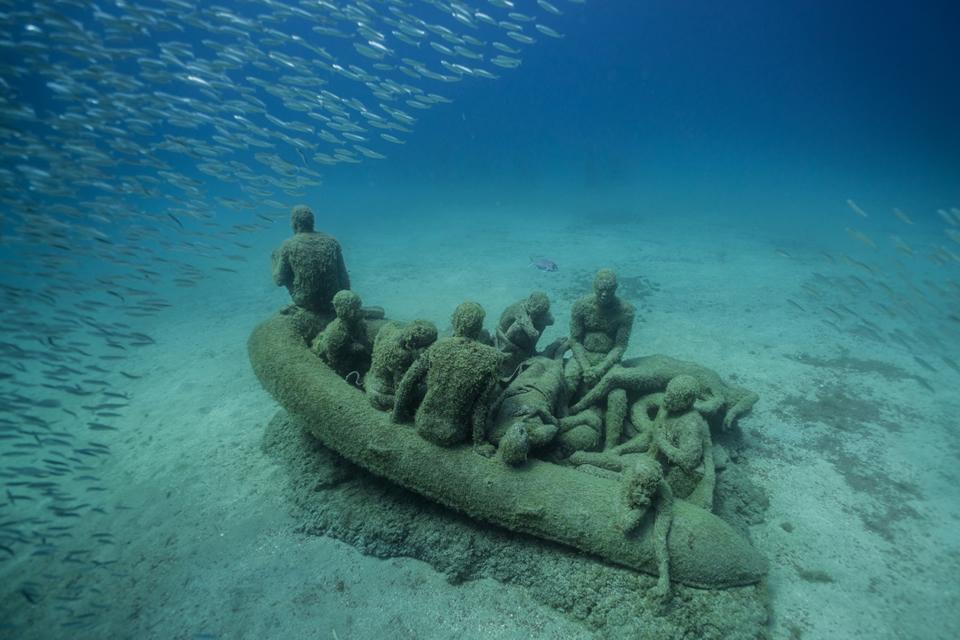 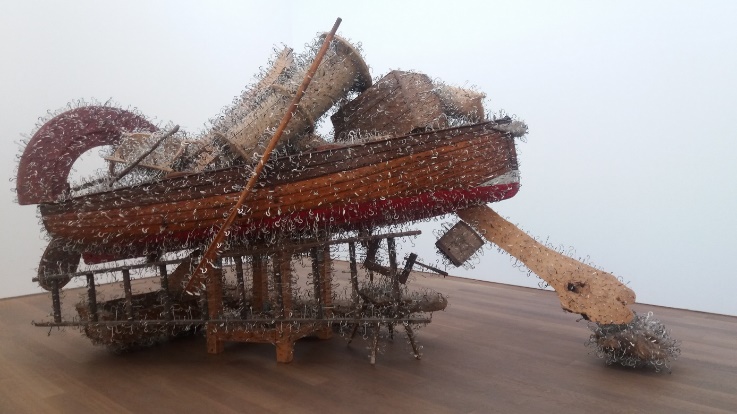 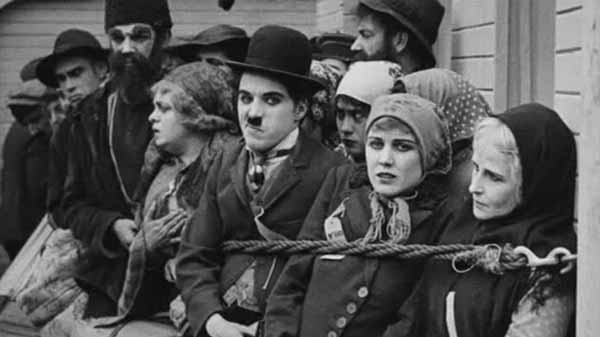 Tony Cragg, 2015
Jason de Caires Taylor, The Raft of Lampedusa, 2007
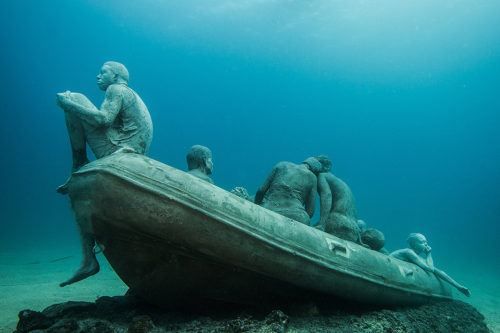 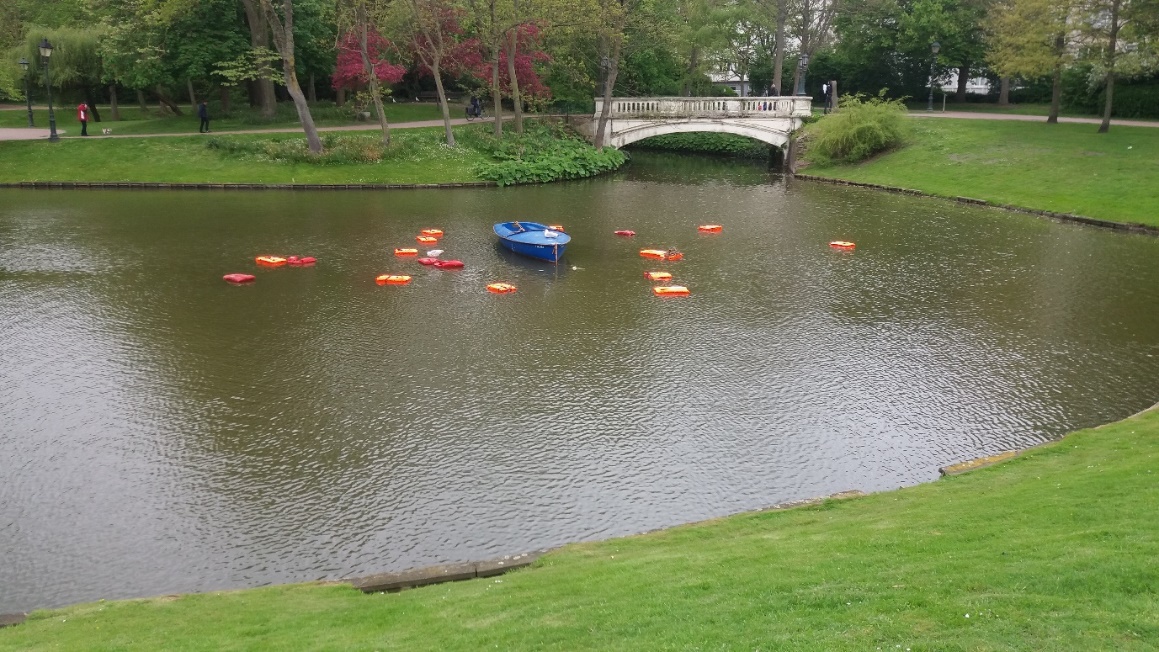 Charly Chaplin, The immigrant, 1917
Parco Leopoldo II, Ostenda, 2008
http://www.underwatersculpture.com/sculptures/overview/
http://www.schengenborderart.com/portfolio/the-raft-of-lampedusa/
Triennale d’arte “The Raft” 
Ostenda, 2017-2018
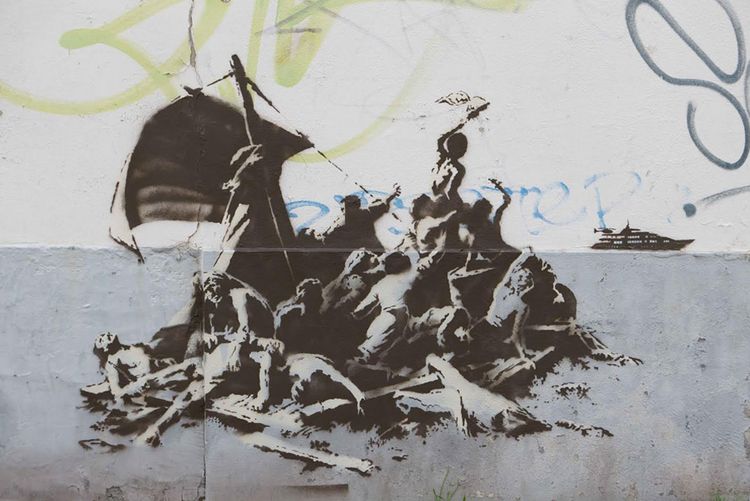 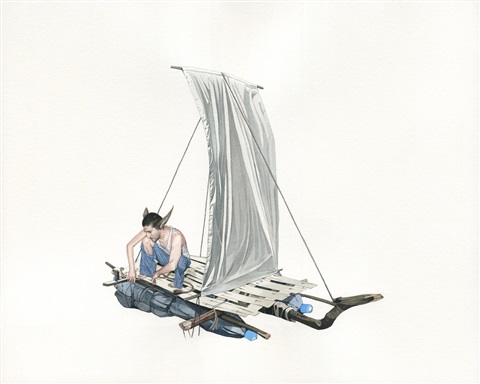 Ferry
Banksy, Calais, 2015
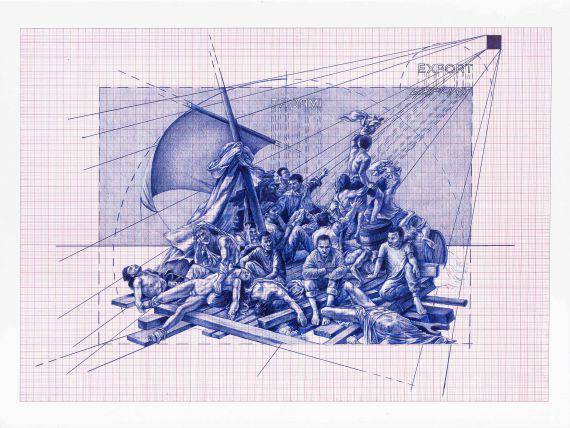 Fabien Merelle, La zattera della fortuna, 2016, inchiostro e aquarella su carta
Giuseppe Stampone, La zattera della Medusa, 2017, biro su legno
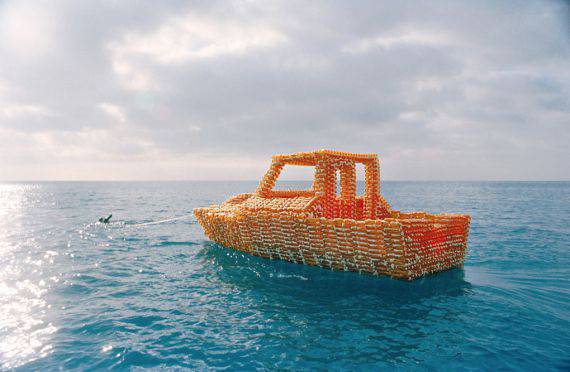 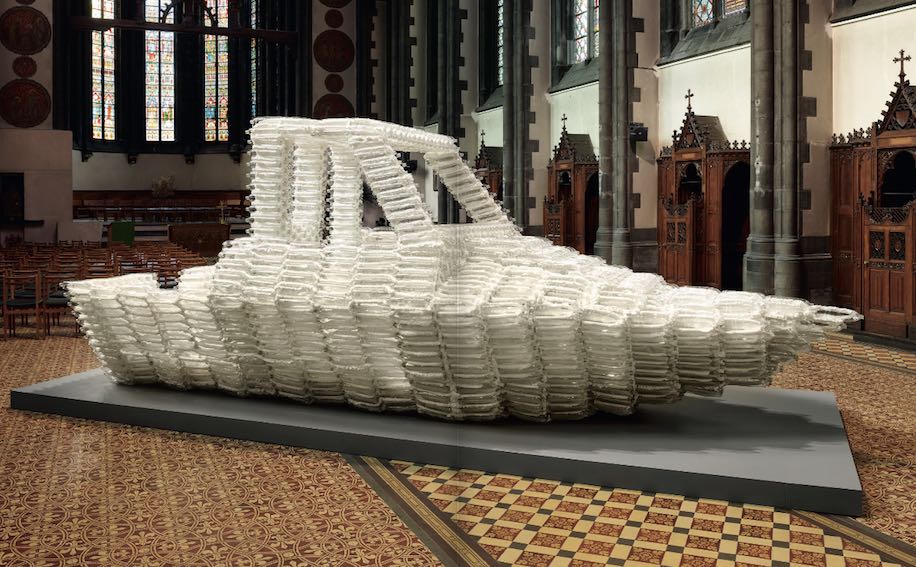 Video 6’
Michael Fliri, Early One Morning with Time to Waste, 2017 
(5000 bottiglie di plastica), Poverello / Chiesa dei Domenicani (Ostenda)
Conclusione : rimitologizzazione
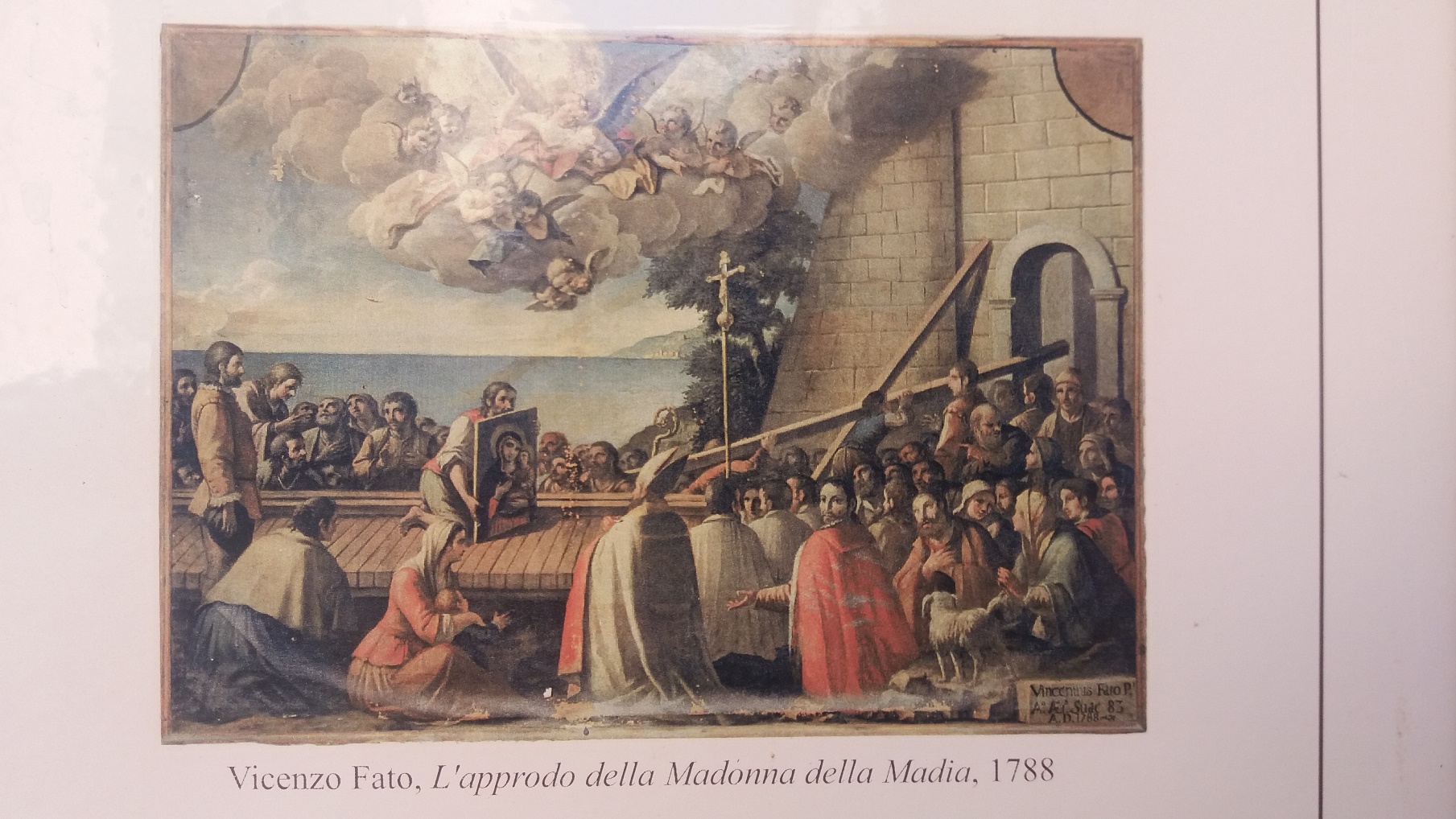 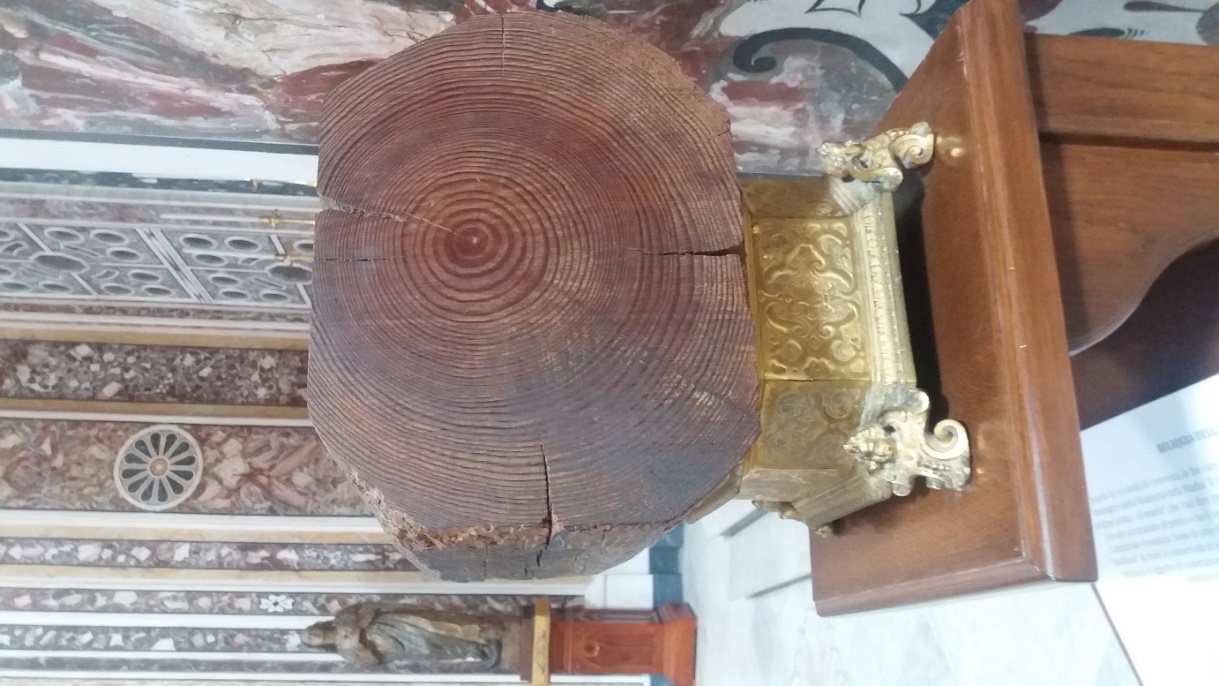 Reliquia della Madia (Basilica di Maria Santissima della Madia, Monopoli) 

Il popolo le circonda di riverenza, le ha care perché furono esse a trasportare la mirabile immagine della Madonna della Madia. Il titolo di Madia deriva dalle parola spagnola, di origine araba, « al-madìa » che vuol dire proprio insieme di travi, zattera. Furono 33 le travi trovate accatastate al porto e che il vescovo Romualdo utilizzò per coprire il tetto della Cattedrale romanica. Sono di pino d’Aleppo, non hanno tarli e, se le ardi, profumano.
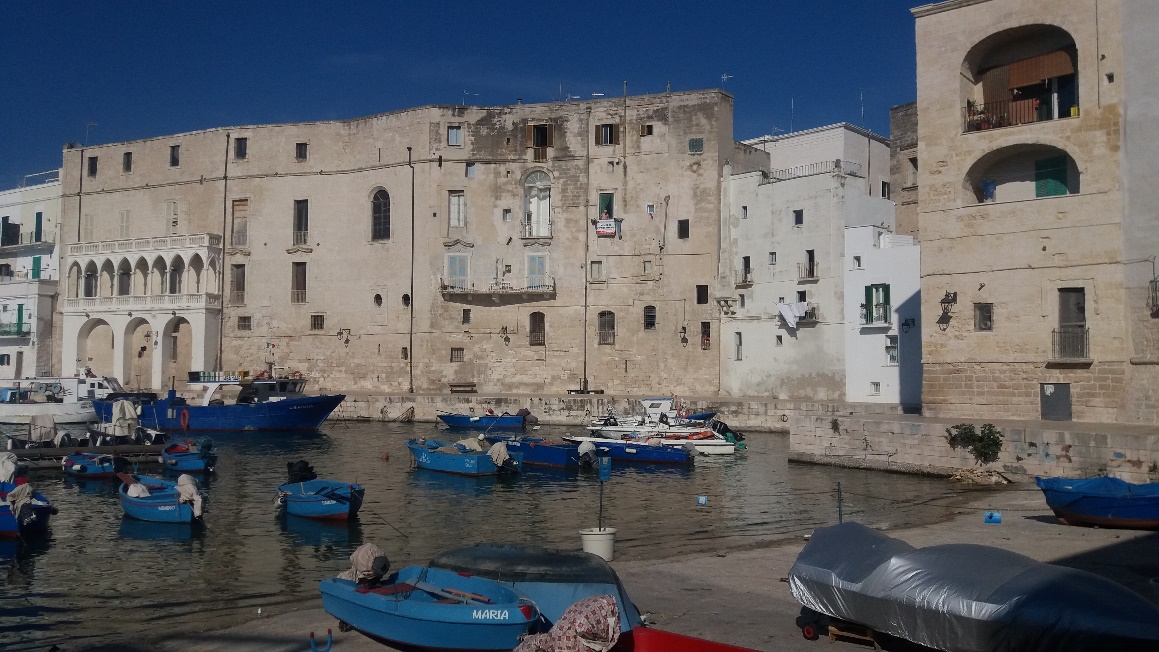 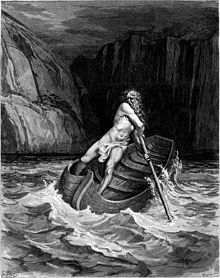 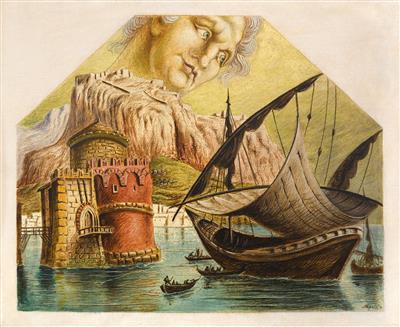 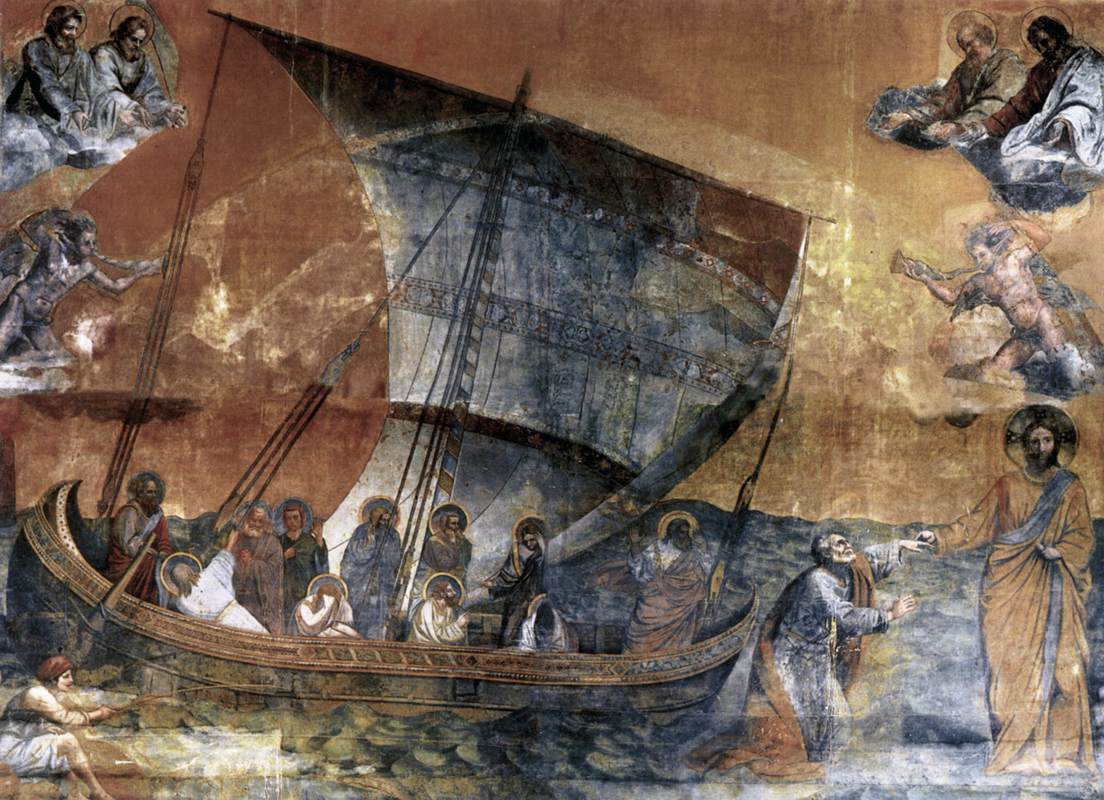 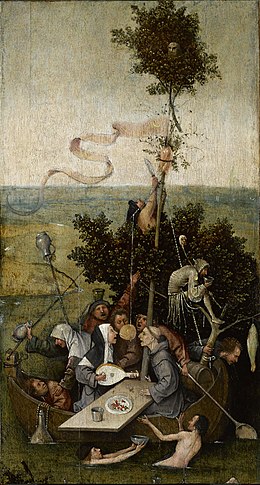 Alberto Savino, Partenza degli 
Argonauti, ca. 1933
Gustave Doré, Caronte, 1861
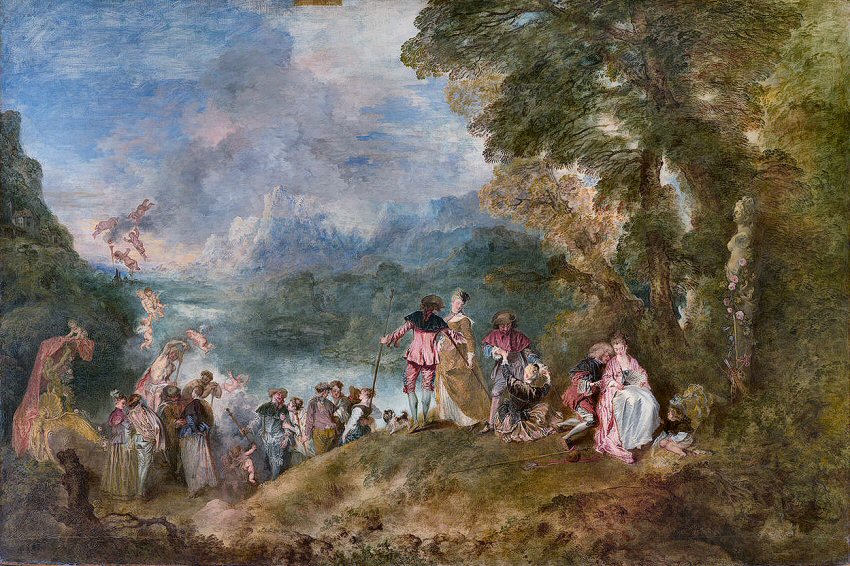 Giotto di Bondone, La navicella, 1313 ca, mosaico, San Pietro
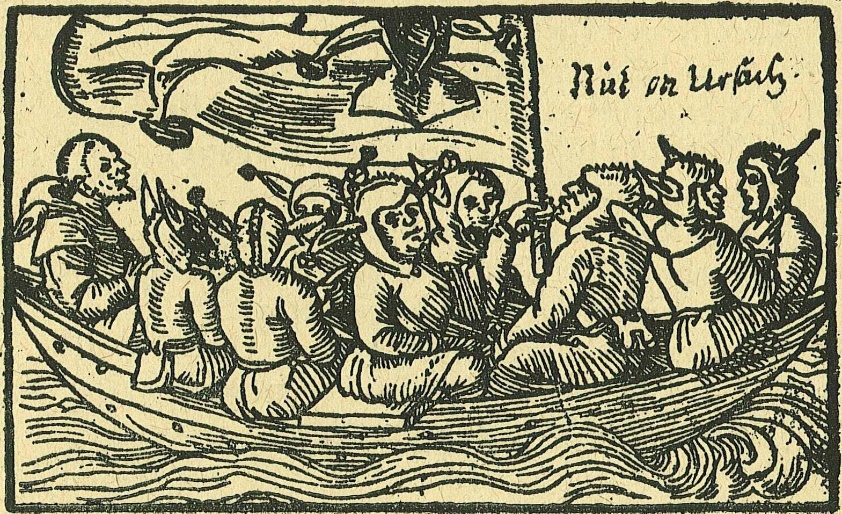 Brueghel, 1500, Louvre
Jean Antoine Watteau, Imbarco per Cyteria, 1717
Stultifera Navis, 1549 (Narrenschiff  Sebastian Brant, Basilea, 1494)
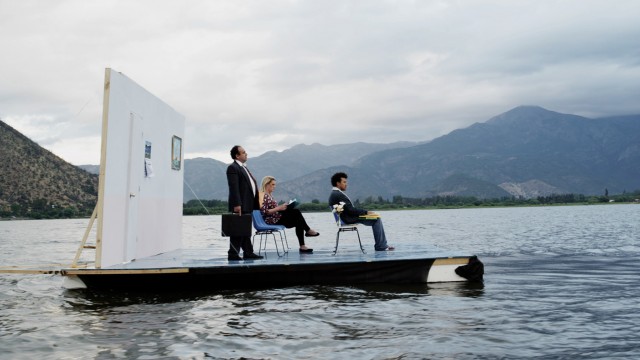 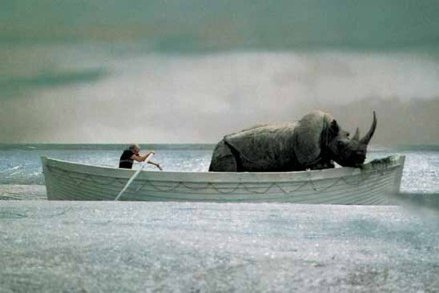 Federico Fellini,  E la nave va, 1983
Enrique Ramirez (cileno), Cruzar un muro,  video 5’12, 2012 https://vimeo.com/102874866, basato sull’articolo 13 della dichiarazione universale dei diritti umani, “Diritto di movimento” : ogni individuo ha diritto di lasciare qualsiasi paese, incluso il proprio, e di ritornare nel proprio paese
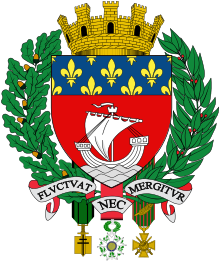 «Via sulle navi, filosofi!» (Friedrich Nietzsche, 
Columbus novus, 1982)